Good morning!
The 2nd of September.
The questions
How are your today? …fine. …ok.
What day is it today? Today is the… 
What day of the week is today? Today is …
What season is it now? It is…
What month is it now? It is…
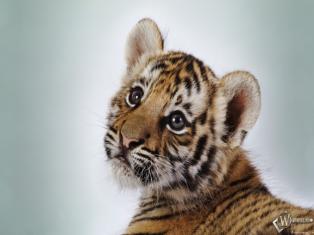 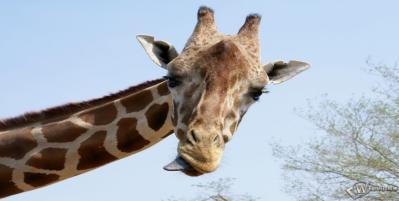 Phonetic rule!
a) ee [і:] green; 
  ea [і:] clean;
 b) ow [əʊ] snow, yellow;
 c) ng [ŋ] spring.
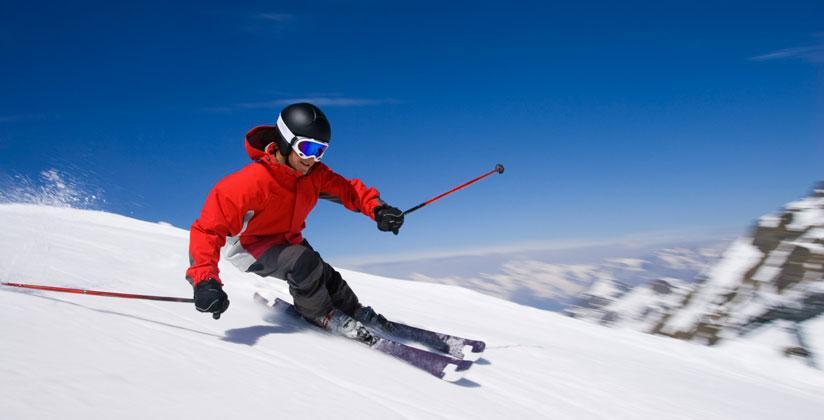 SKI
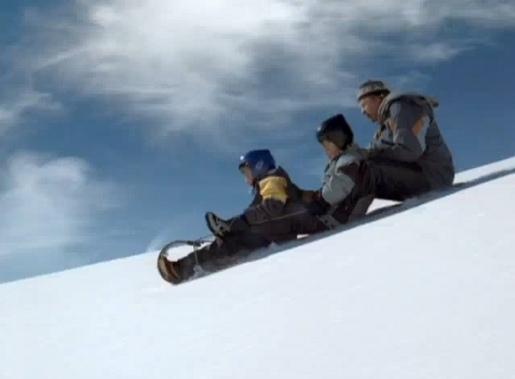 toboggan
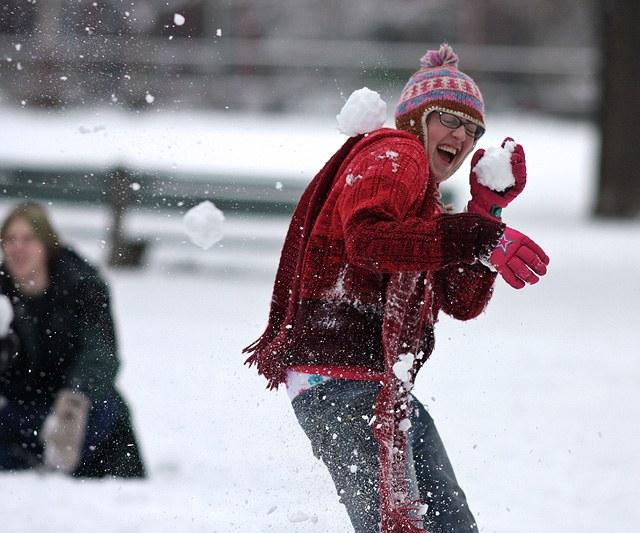 Play snowballs
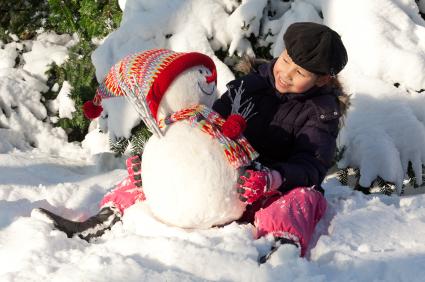 Make a snowman
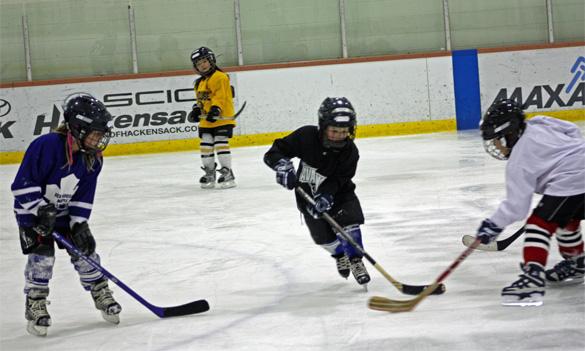 Play hockey
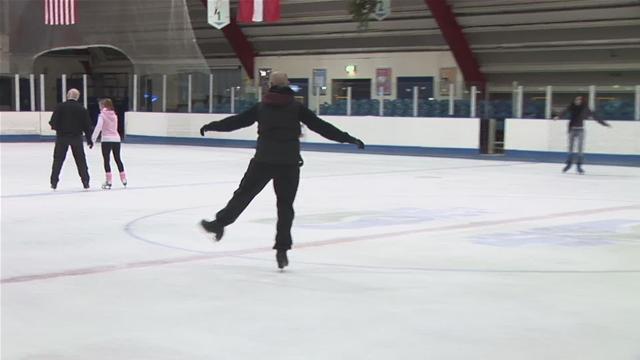 skate
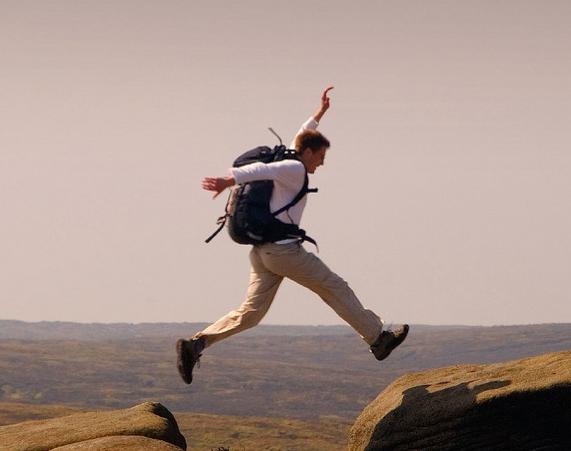 Jump
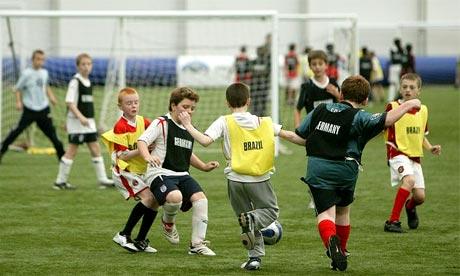 Play football
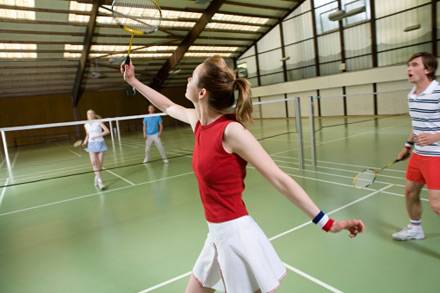 Play badminton
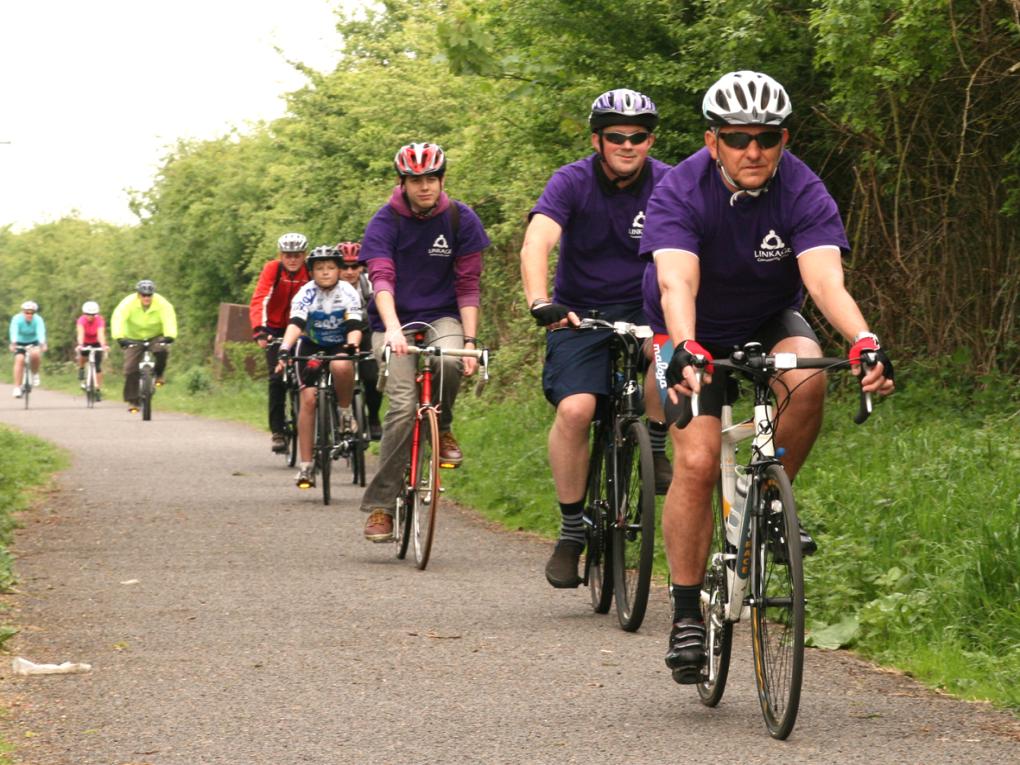 Ride a bike
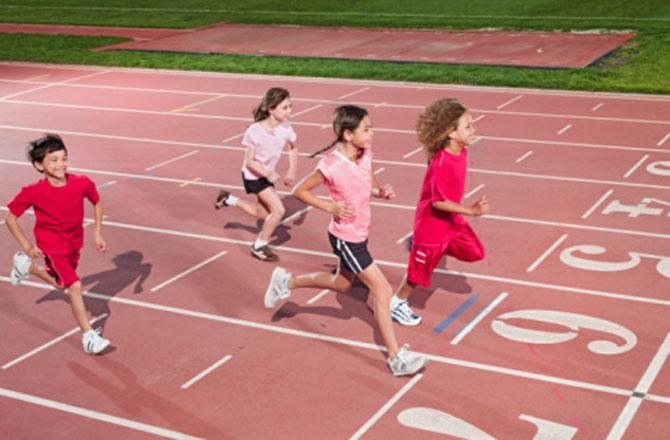 run
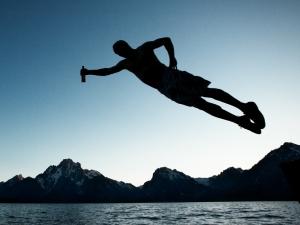 Dive
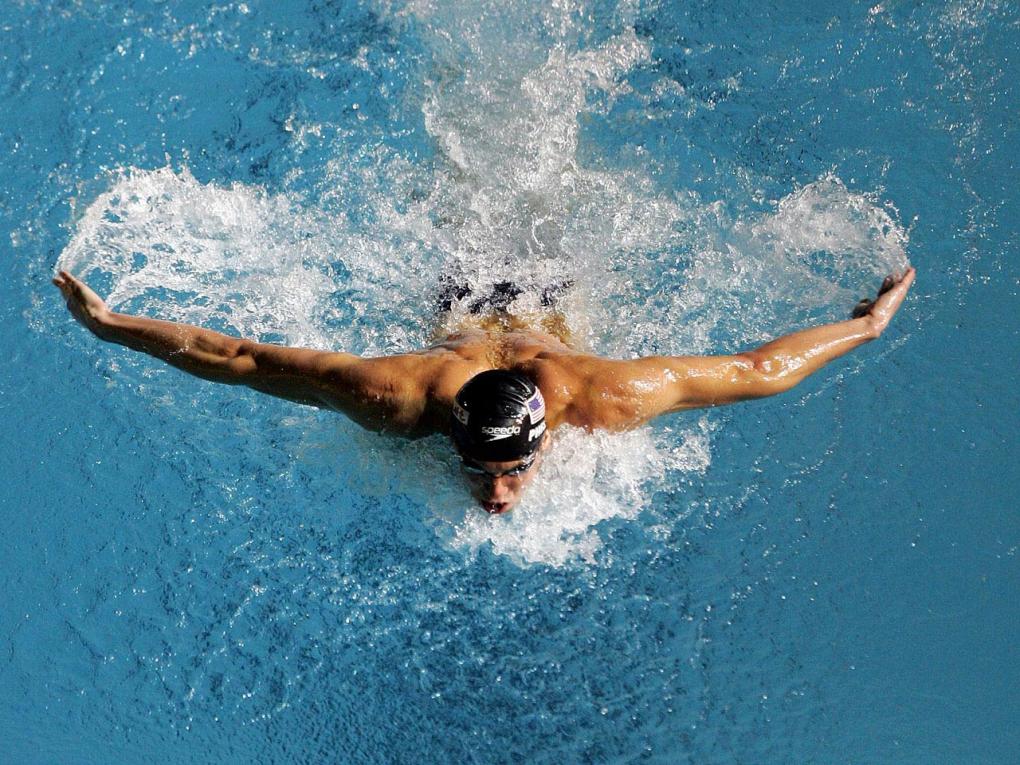 swim
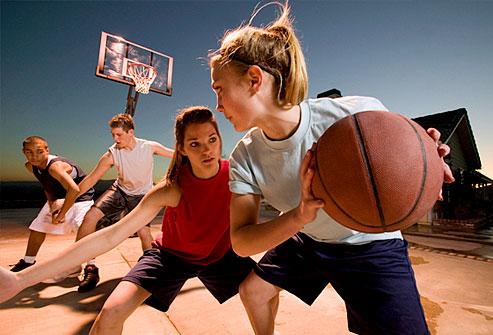 Play basketball
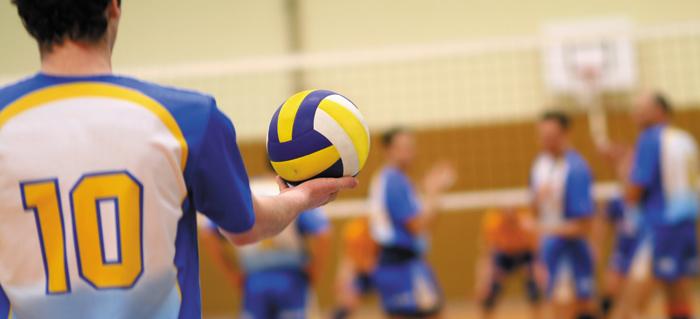 Pay volleyball
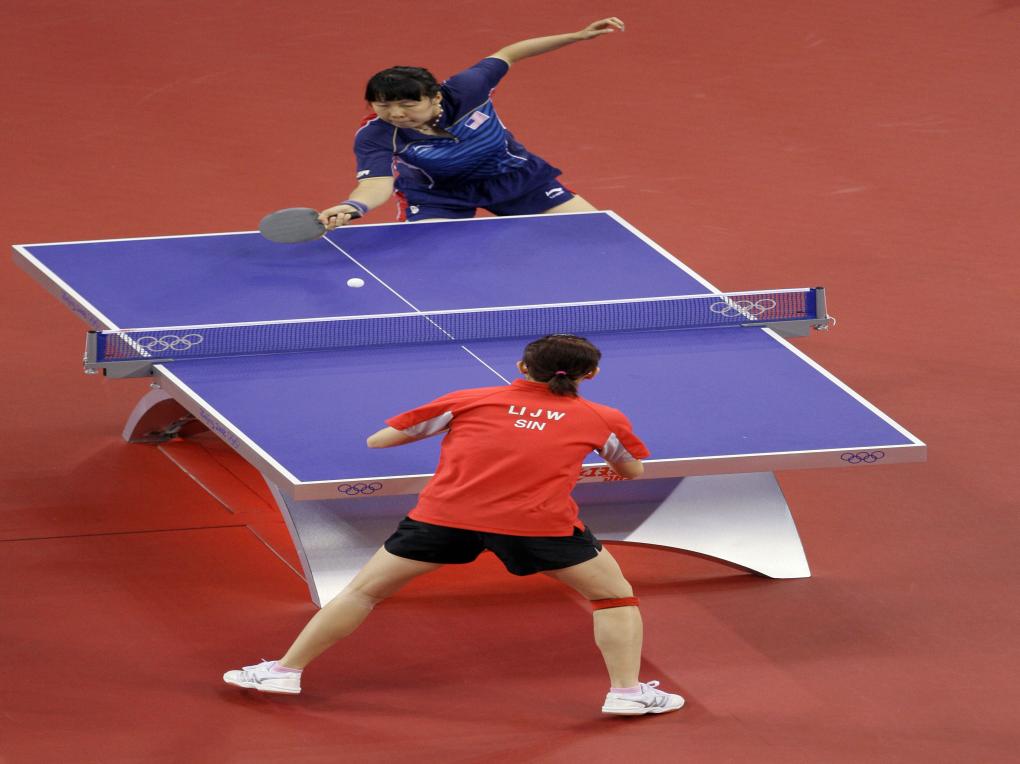 Play table tennis
How many kinds of sport can your find in the word circle?
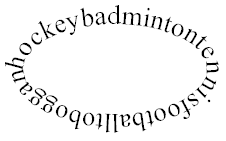 Ex. 3 p. 6
Example:
P1. Do you like to skate in winter?
P2. Do you like to toboggan in winter?
P3. Do you like to play snowballs in winter?
P4. What do you like to do in winter?
Ex. 5 p. 6
The keys. 
Tiny likes to ski in winter. He likes to play table tennis in summer.
Billy likes to skate in winter. He likes to ride a bike in summer.
Martin likes to toboggan in winter. He likes to play badminton in summer.